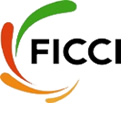 GST in India
Challenges for businesses

July 17, 2015
New Delhi
S Madhavan, Co-Chairman, Task Force on GST, and
Ex. Sr. Partner, PwC


Federation of Indian Chambers of Commerce and Industry
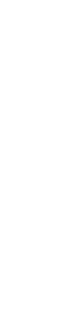 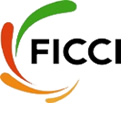 AGENDA
Challenges for business models – Products and Services

Challenges on Supply Chains 

Challenges on Pricing and Profitability 

Other Challenges 

Conclusions
|  2
CHALLENGES ON THE BUSINESS MODEL – PRODUCT COMPANIES
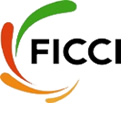 MANUFACTURING STRATEGY 

Centralization vs Decentralization 
Location 

PROCUREMENT STRATEGY   

Sourcing Decisions 
Vendor Management    

MARKETING AND DISTRIBUTION STRATEGY  

Value and Supply Chain decisions 
Tiering
Paradigm shift in present tax system
Single largest economic reform till date…
…emergence of common market
|  3
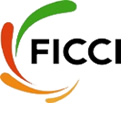 CHALLENGES ON THE BUSINESS MODEL – SERVICE COMPANIES
DELIVERY MODELS

Products vs Services 

Centralization vs Decentralization 

MARKETING AND DISTRIBUTION STRATEGY

Market share vs Profitability

Channel Management
|  4
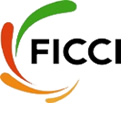 CHALLENGES ON SUPPLY CHAINS
CHALLENGES
Length of supply chains 
Make or buy 
Cross border product movement  
Number of intermediaries
Hub and Spoke models 

OPPORTUNITIES 
Compression and Reengineering of the supply chain
Disintermediation and Delayering 
Centralized Warehousing and other Logistics related opportunities
Vertical Integration
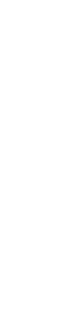 |  5
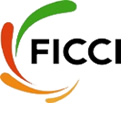 CHALLENGES ON PRICING AND PROFITABILITY
Product Pricing Decisions 
Product Reach and Affordability 
Market share vs Profitability 
Channel Partner Management
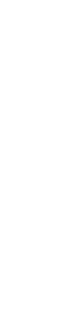 |  6
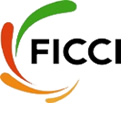 OTHER CHALLENGES FOR BUSINESSES
Information Technology Reengineering 

Internal  Systems and Processes 

Tax Function Management 

Tax Credit Optimization
 
Cash Flow Management 

Internal Stakeholder Readiness
|  7
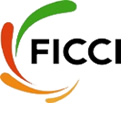 CONCLUSIONS
GST is an inflexion point and a major discontinuity for Indian business 
Hence transformational and a game changer 

Action Points
SWOT Analysis relative to GST 
Impact Assessment Studies 
Build POVs
Engage internal and external stakeholders
BE GST READY AND BECOME GST EFFICIENT !
|  8